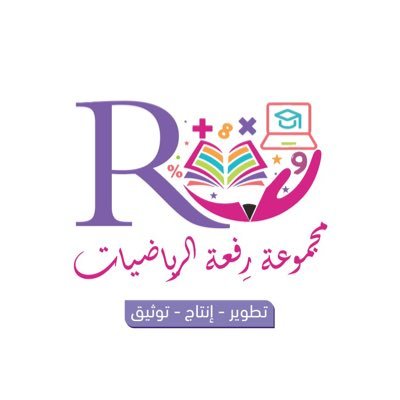 اختبار الفصل
أ.أحـمـد الأحـمـدي  @ahmad9963
1
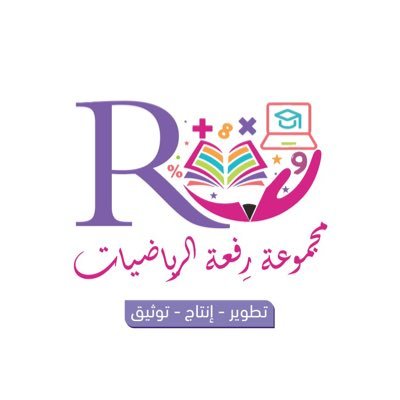 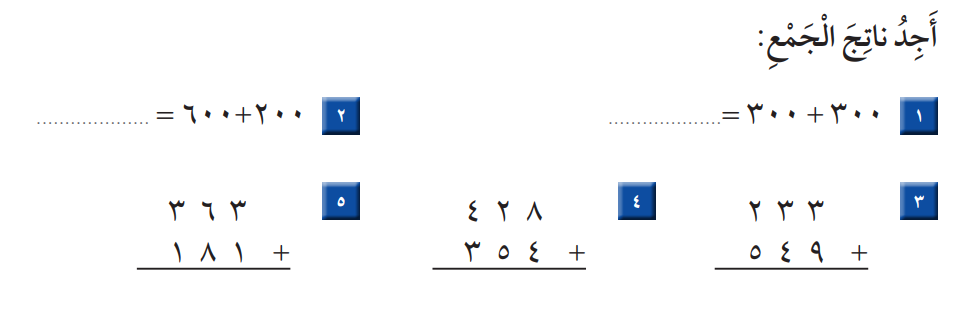 أ.أحـمـد الأحـمـدي  @ahmad9963
2
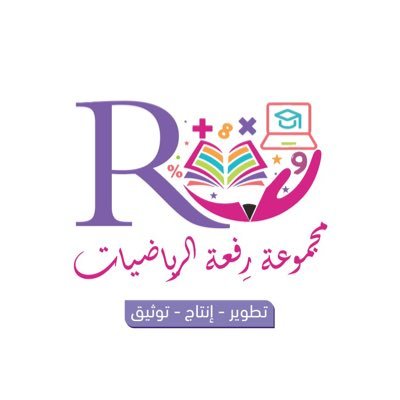 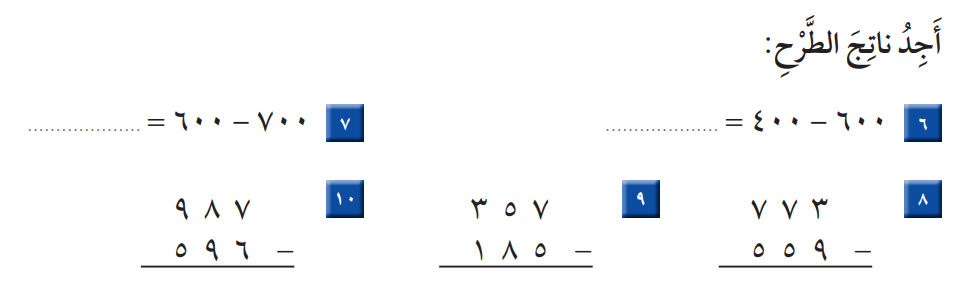 3
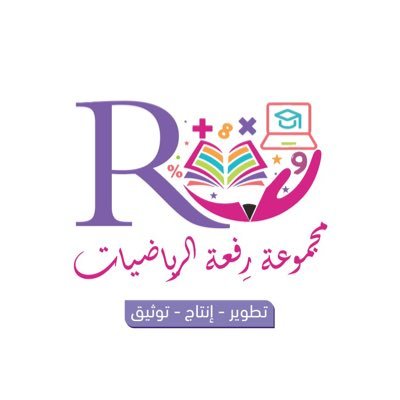 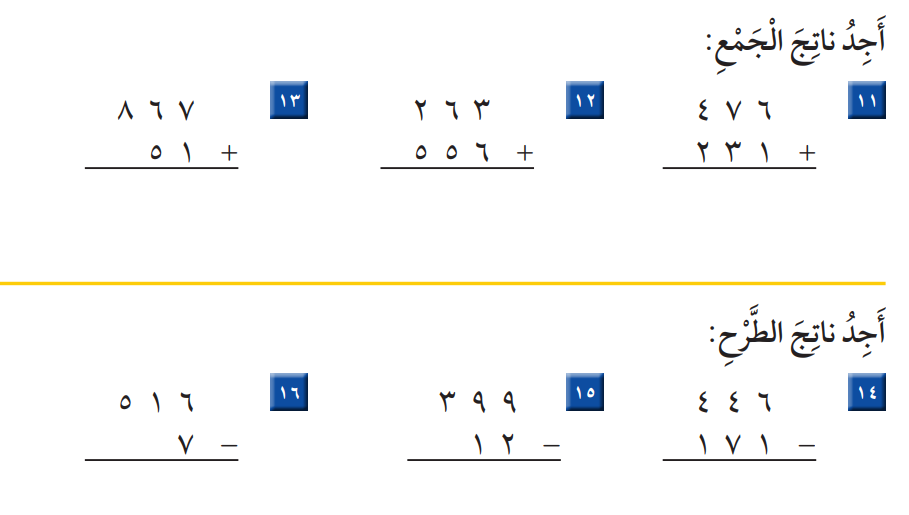 4
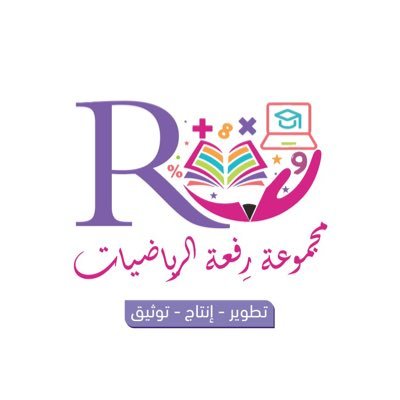 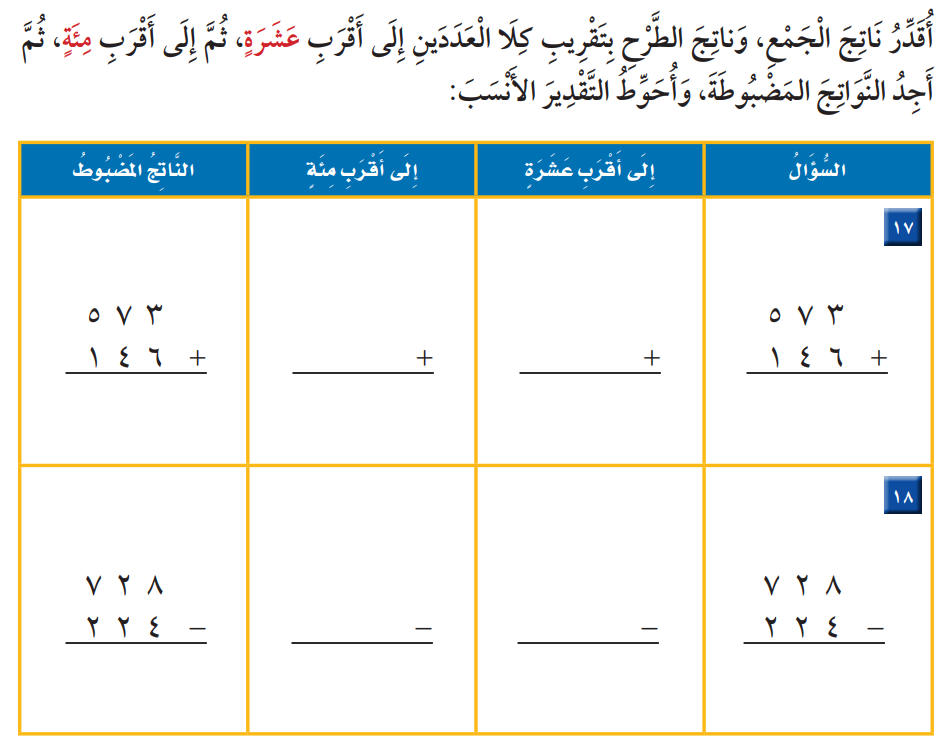 5
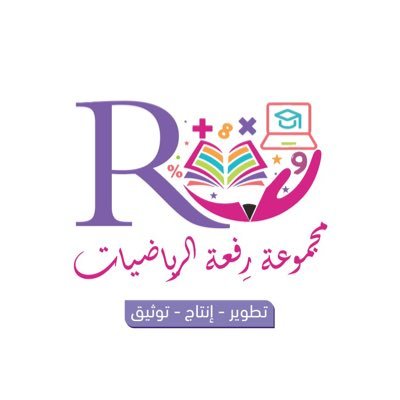 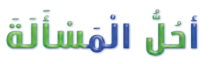 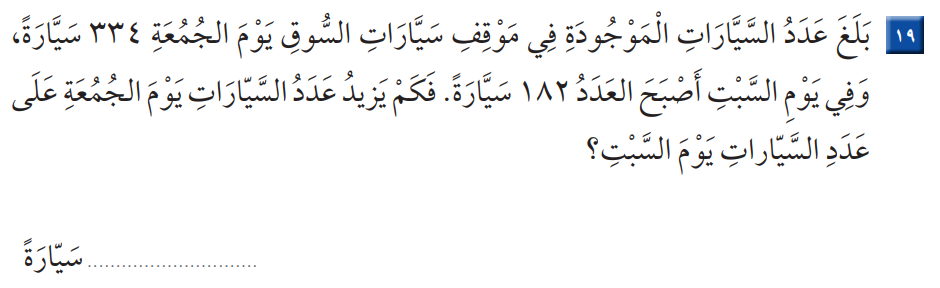 6